Case Presentation
Codman Shoulder Society
History
CC  Right Shoulder Pain

HPI: 
44F RHD presents with RIGHT shoulder pain she felt on ice in 2013. At that time, she sustained a type I ACJ separation and labrum tear. She underwent an arthroscopic labral repair and debridement around her ACJ by an outside provider. She had continued pain at her ACJ and then underwent a distal clavicle excision in 2014. However, she sustained a 2-3 type AC separation and underwent a ligament reconstruction with some type of allograft in 2016. The graft was rejected, so she underwent an attempt for reconstruction using her own ligaments in 2017. Also, her clavicle fractured. She had two 2 IME’s performed in her worker’s compensation case. She has failed conservative management and presented for further treatment options.

PAIN: 4-8, Constant, Difficulty with overhead activities
SSV: R = 25%
SLEEP: Night pain.

PMHx: None 
PSHx: R Shoulder Surgeries x 4
Allergies: NKDA
Social:  No tobacco use. Drinks alcohol socially.
Occupation: Unable to work
Social Support and Living: Lives with husband
PE
Height: 5'7"
Weight: 155lbs

Pertinent Positive Findings in shoulder exam:  
Shortening of her right shoulder. Deformity and instability at the distal clavicle with loss of soft tissue. Skin is intact.

Motion (AROM)
Forward Flexion R: 150   L : 160
Abduction: R: 140   L : 150
External Rotation: R: 50   L : 50
Internal rotation Adduction: R: Th12   L : Th12
ABduction/ER: Right 90 @ 90 degrees,  Left: 90 @ 90 degrees
Abduction/IR: Right 70 @ 90 degrees,  Left: 70 @ 90 degrees
RIGHT Shoulder Special Tests: 
AC joint TTP: Positive   
Cross body Adduction: Positive
Impingement signs:
            Hawkins: Positive
            Neers: Positive
Biceps tendon tenderness: Positive
Speed's Sign: Positive

Strength: 5/5 for all rotator cuff muscles and deltoid.
XR – Right Shoulder
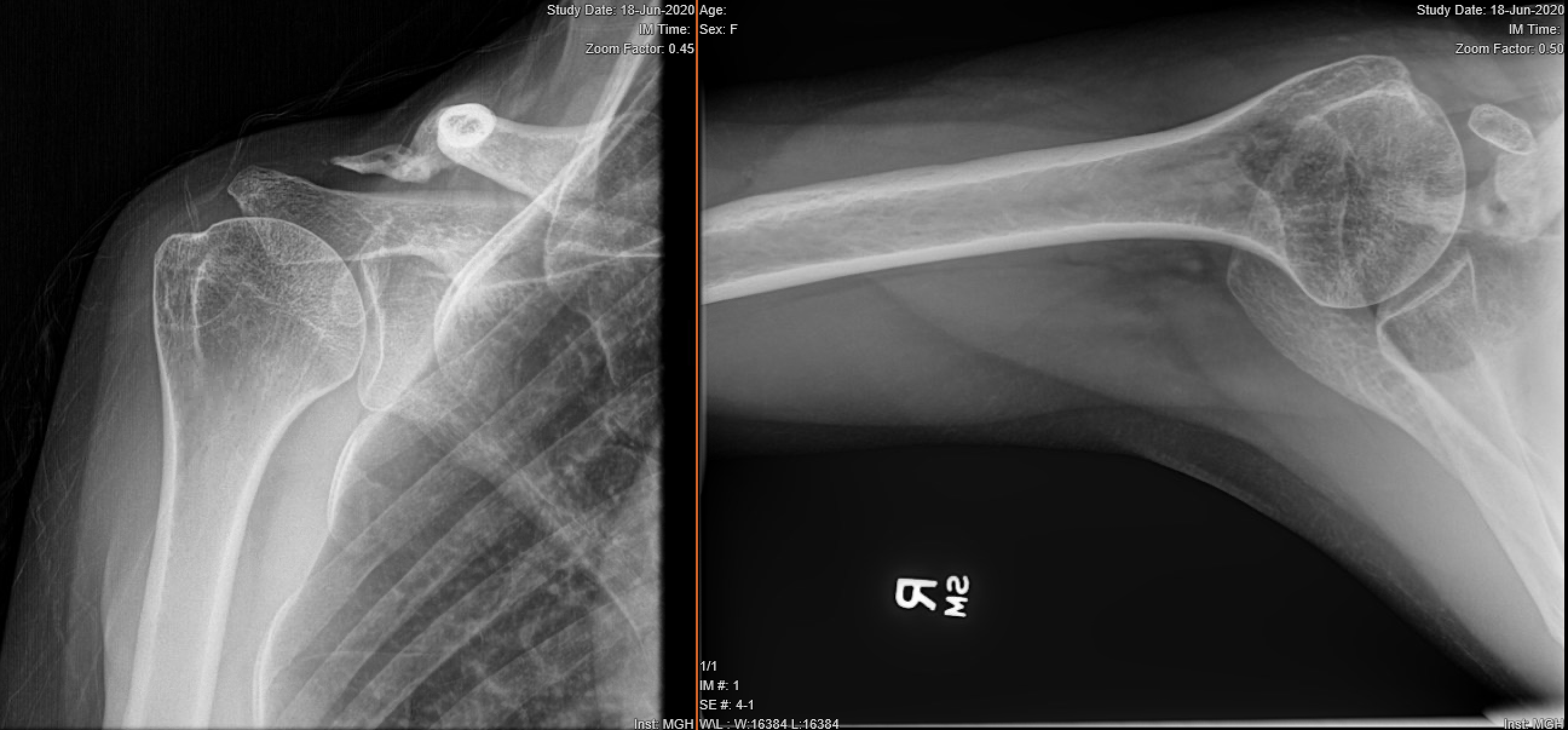 XR – Left Shoulder for Comparison
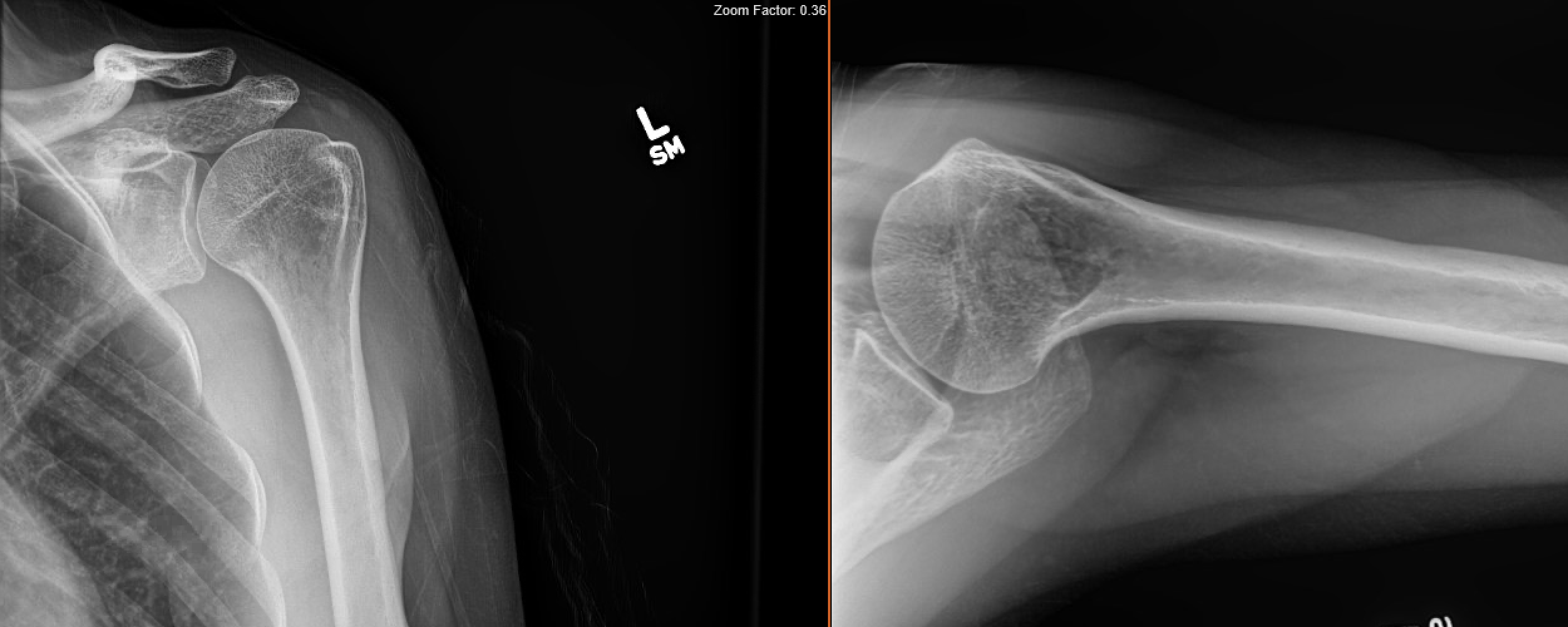 CT – Right Shoulder
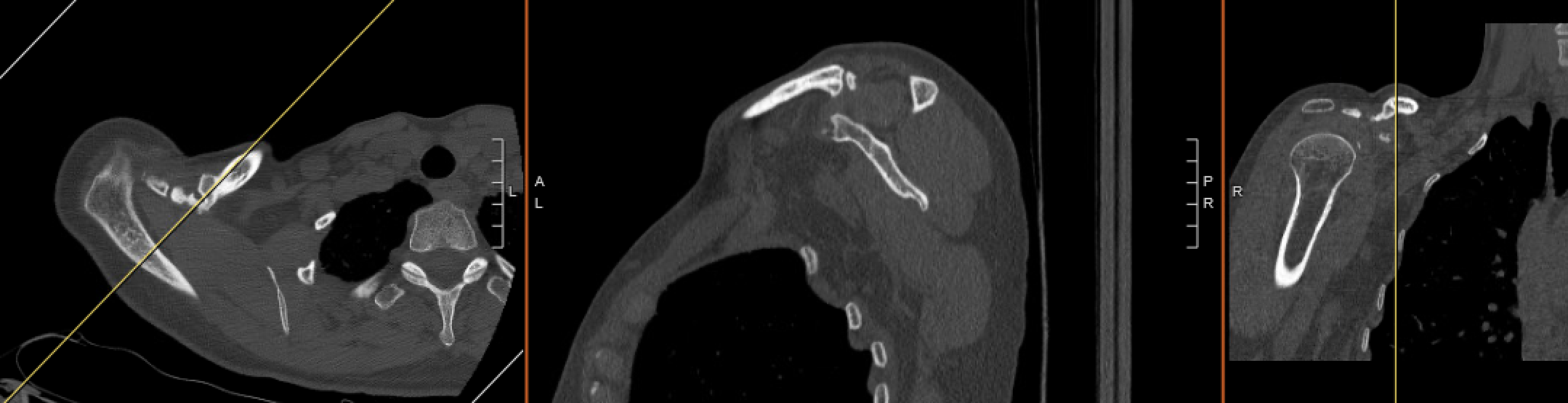 CT Bilateral Shoulders
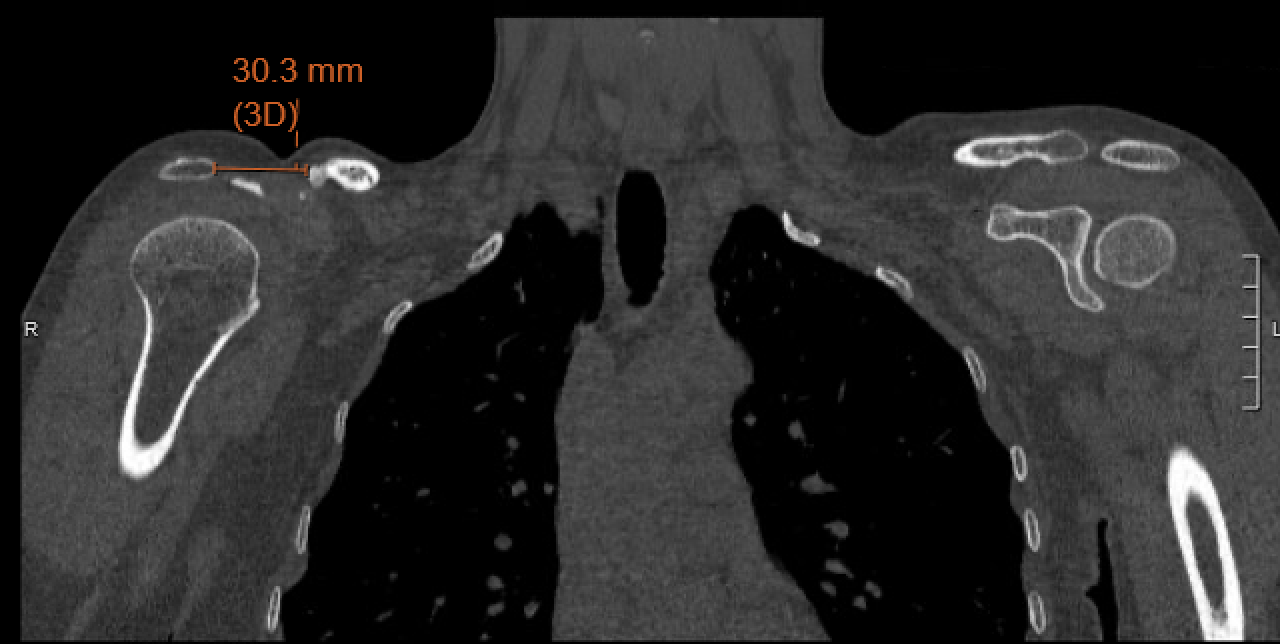 CT Bilateral Shoulders
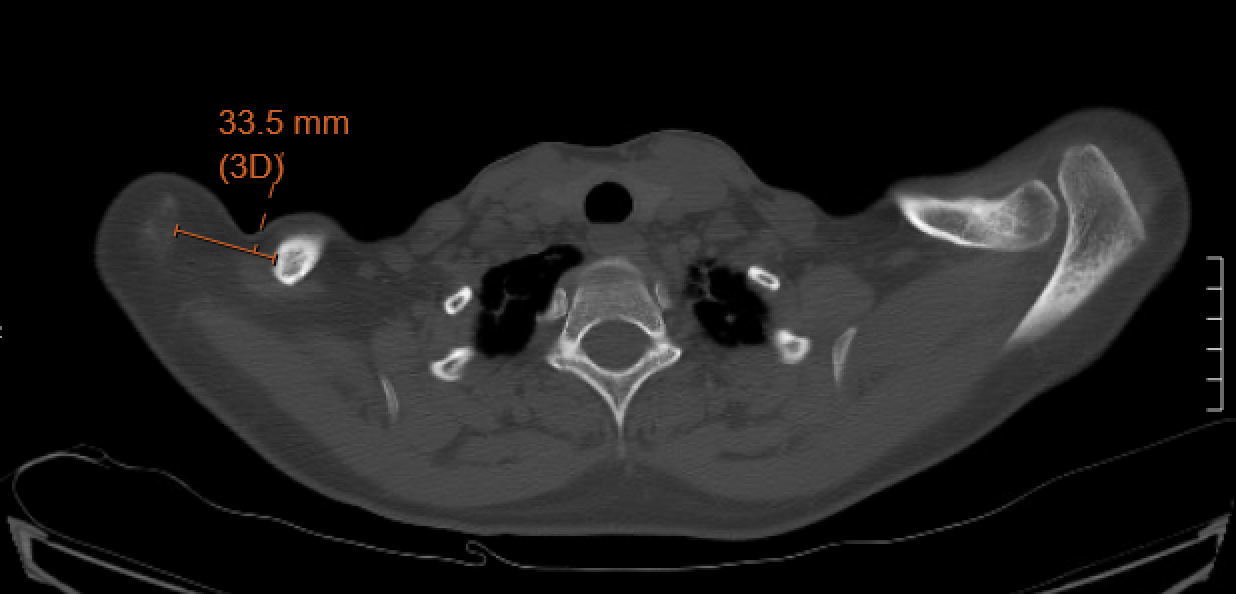 Right Shoulder
Left Shoulder
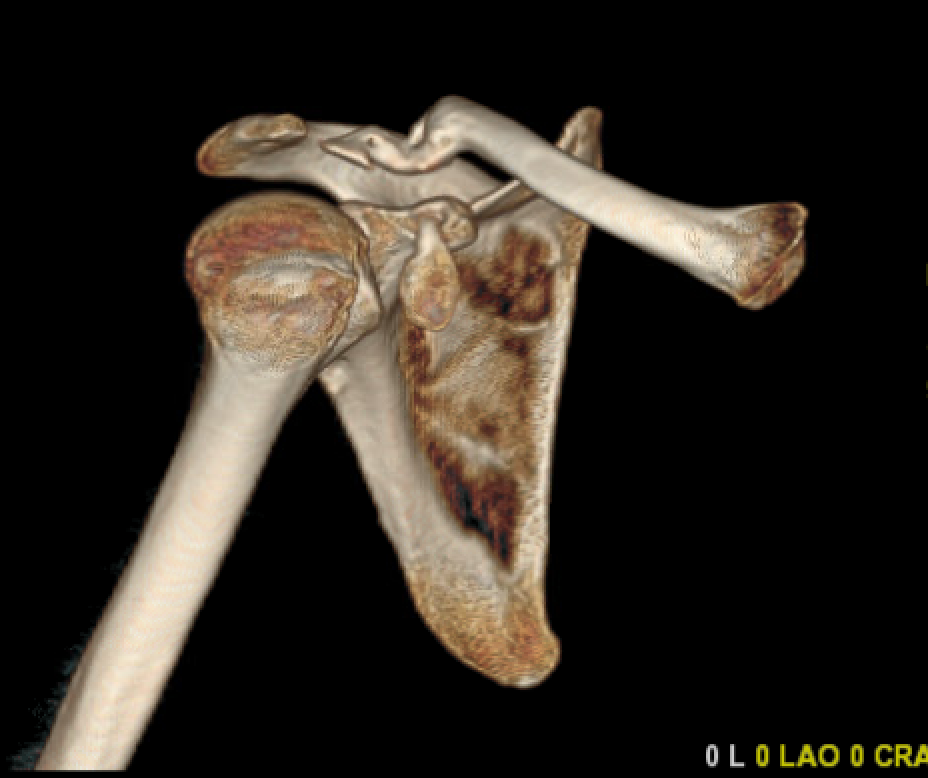 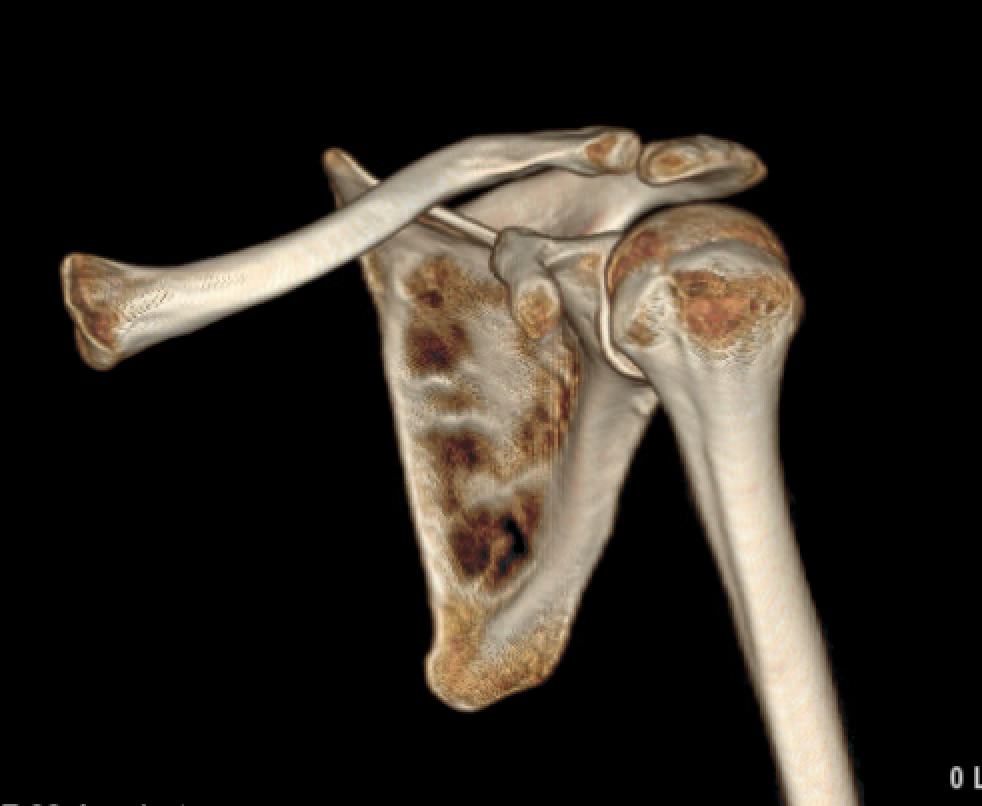 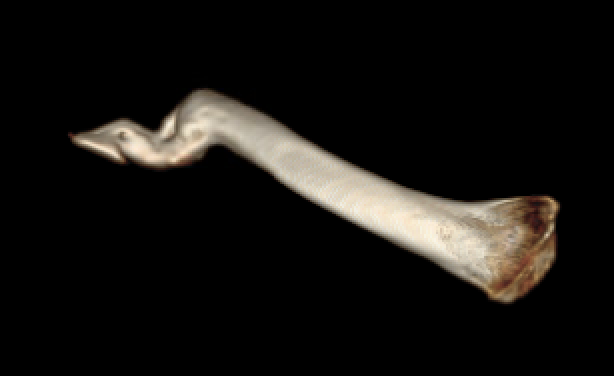 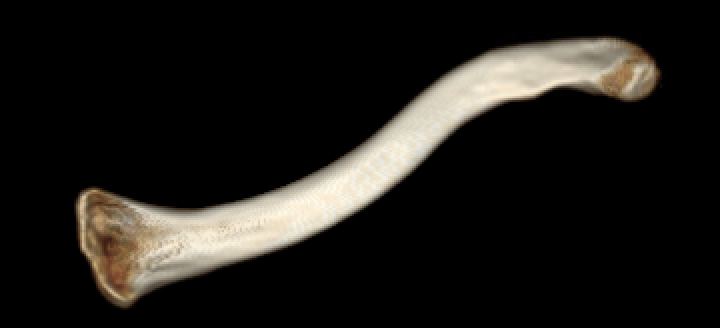 Case Summary
Summary
Age: 44F

Diagnosis 
Right Lateral Clavicular Insufficiency 

Plan
Right Scapulothoracic Fusion


Other Suggestions?